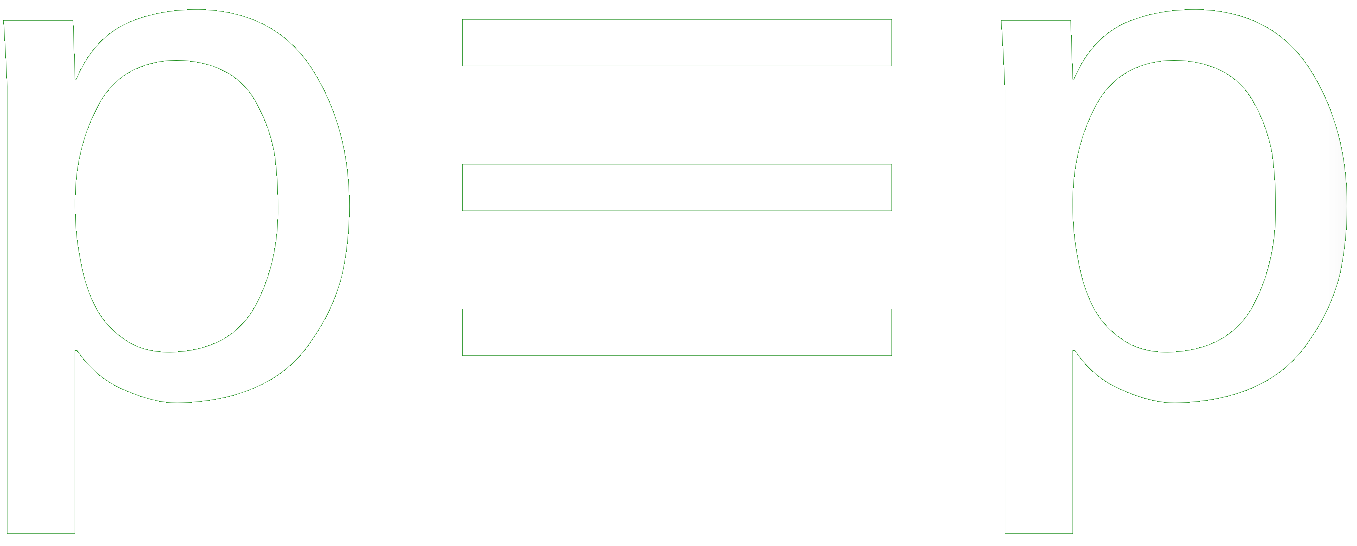 Developed in Luxembourg
pretty Easy privacy
The World is threatened…
…our privacy and security is gone!
Google, Facebook, WhatsApp,… are all reading, selling and using our data for their benefit and provide no security.
Snowden has proven that governments record all internet traffic, have built back-doors and access into software, hardware and cloud solutions.
p≡p – pretty Easy privacy
Protection is compromised
The common protection technology TLS (based on X.509)is compromised if:
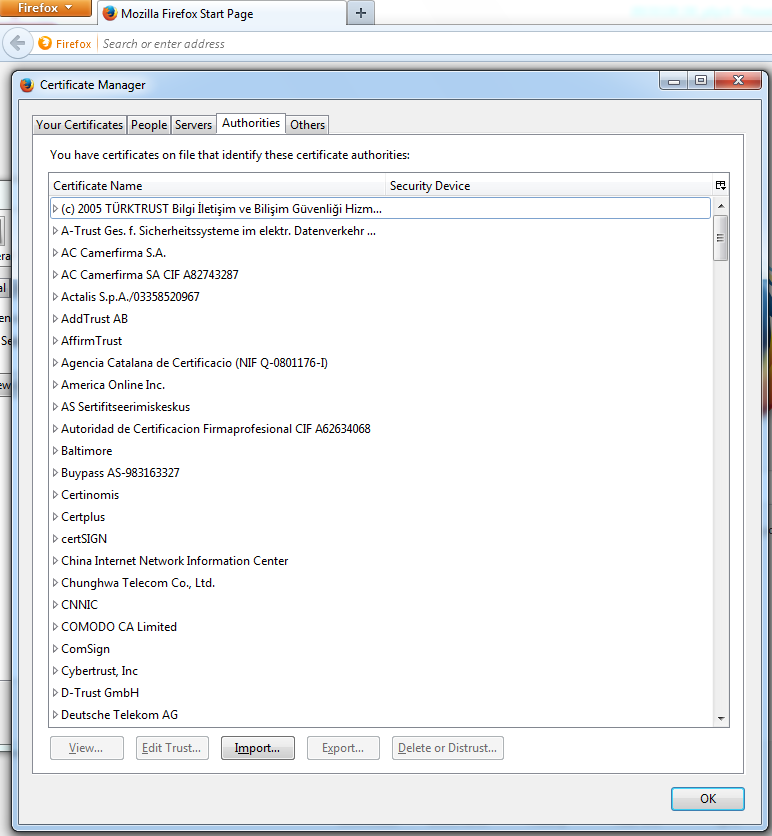 one single Certification Authority (CA) is taken (hacked, undermined, infiltrated) …
… like the NSA in the most probable case…
… then all communication – using software which is trusting this CA –is compromised.
p≡p – pretty Easy privacy
Protection is compromised
We have to reconquer our hardware.
We have to reconquer our software.
We will not get the network back.
p≡p – pretty Easy privacy
p≡p. Outlook Illustration.
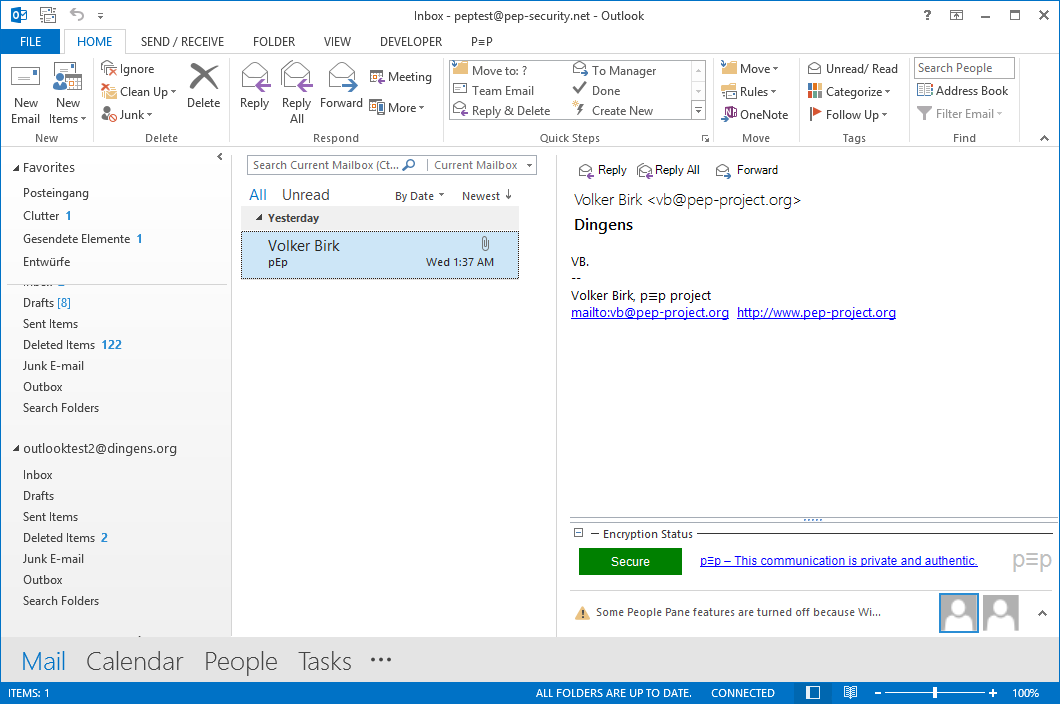 [Speaker Notes: After the installation, there are no keys in pEp.]
p≡p. iPhone Illustration.
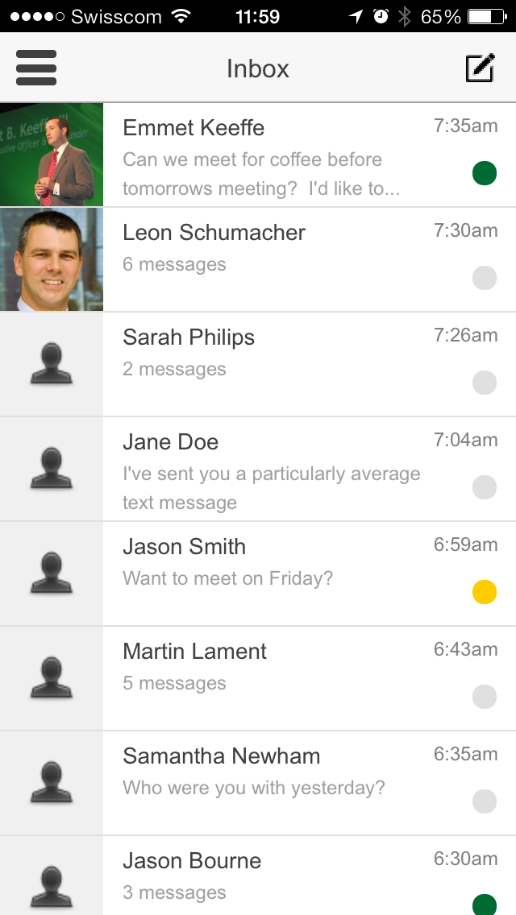 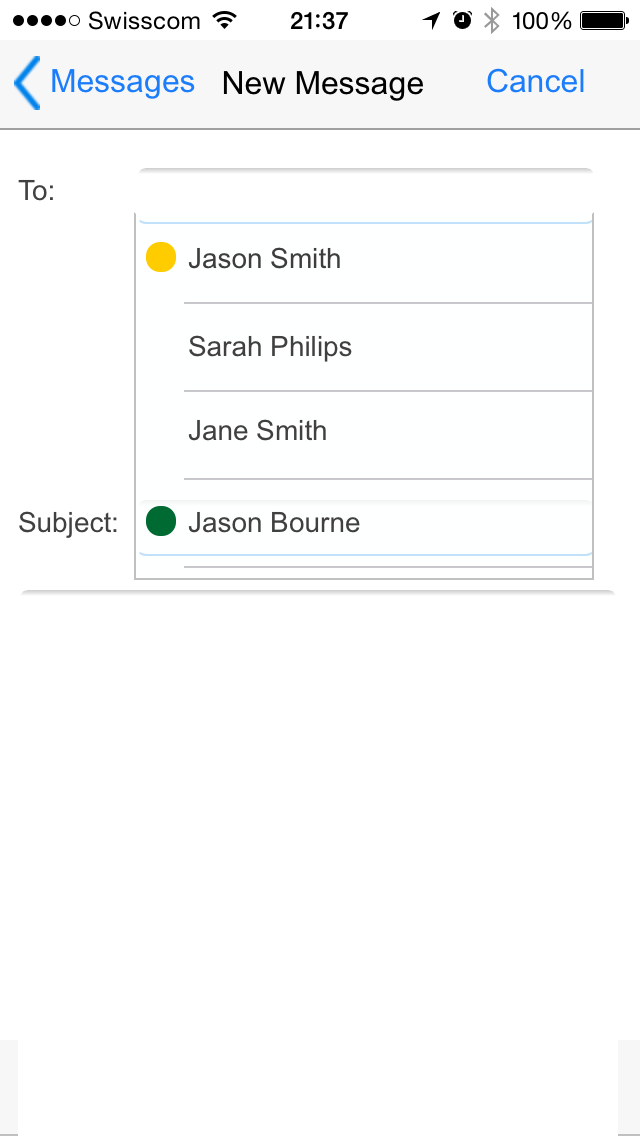 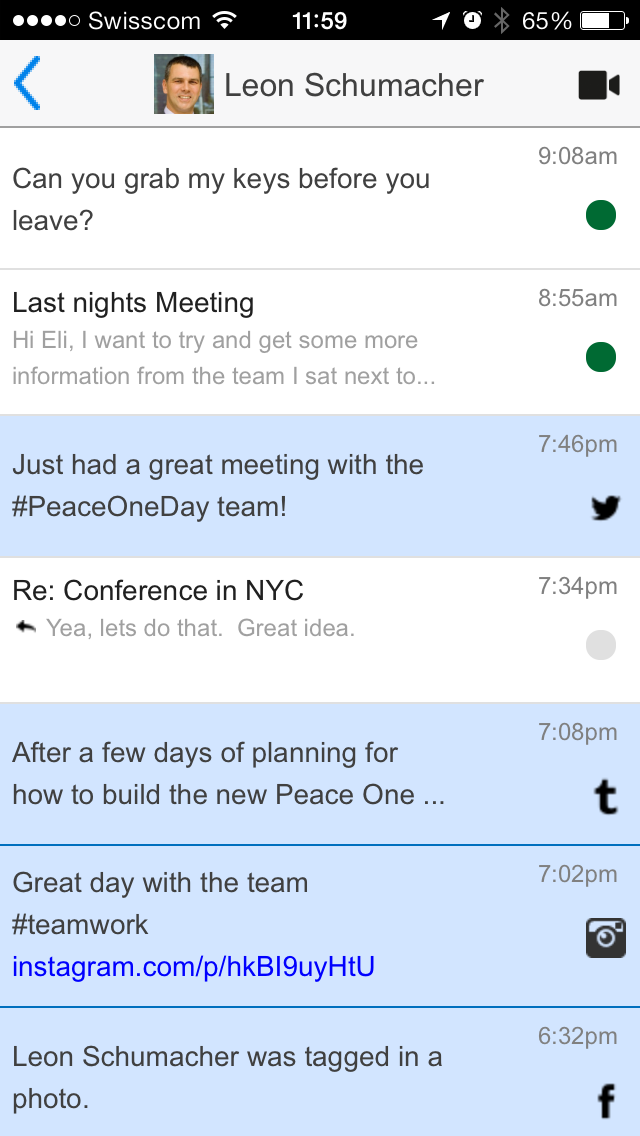 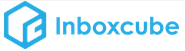 [Speaker Notes: Here is now an illustration of the iPhone app with the convergence of all communication channels. It shows the inbox of a user with all new messages (email, messages, twitter, facebook, instagram,…). When I want to sent a message, it looks like a normal mail app. 

Now I want to make Jason Smith green (do the handshake), here are the only steps pEp will ask a user to do.]
Enigmail/p≡p.
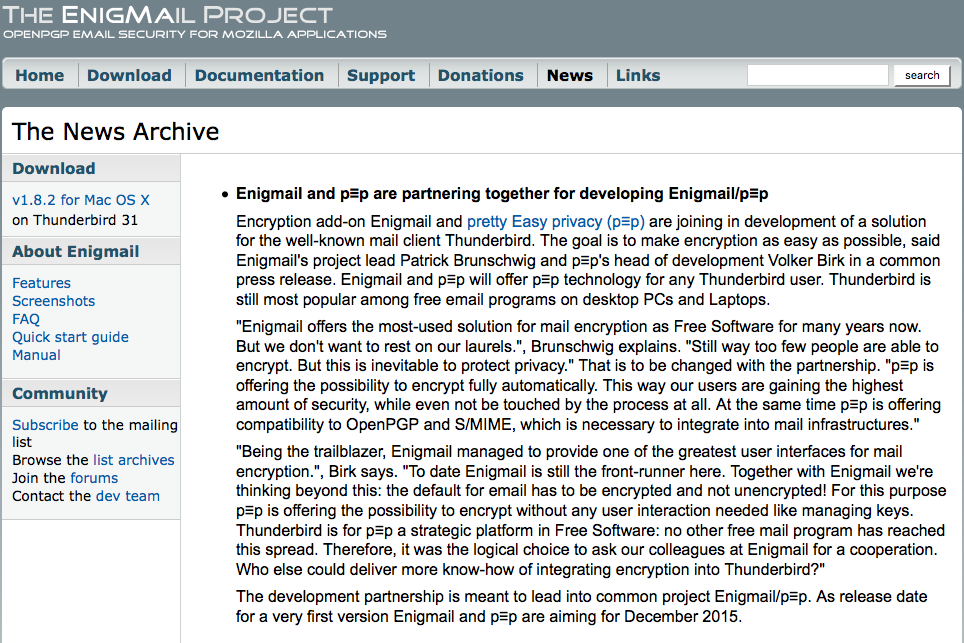 p≡p in Kontact.
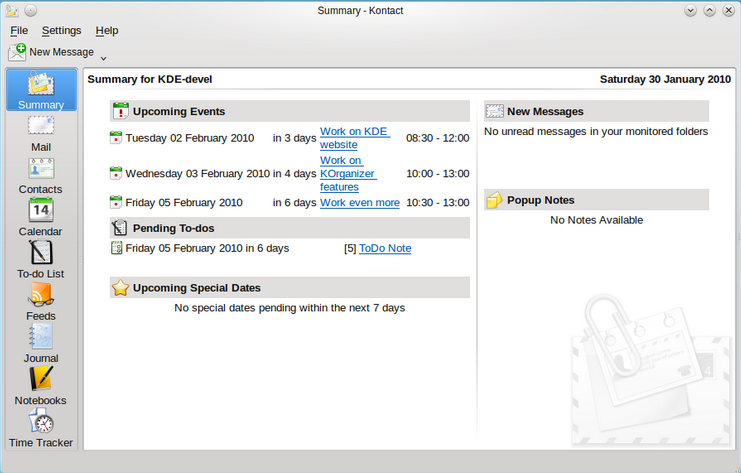 p≡p. Behind the curtain.
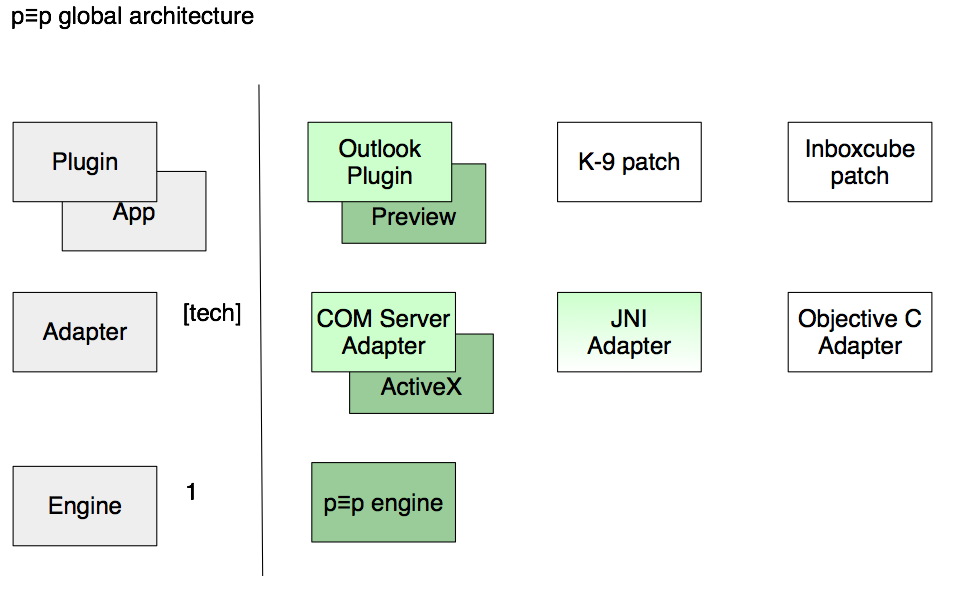 p≡p Engine.
Key Management System
Creates and Revokes own Key Pairs
Manages Public Keys of Communication Partners
Default: Key servers read-only, PKs as attachments
Default will change to not using key servers any more
Trust Rating System
1st: Rating is based on encryption
2nd: If (and only if) highest rating for encryption, Rating is based on trust information
[Speaker Notes: Pep outlook in C#.net

Pep engine in C99 -  dual license  (GPL and commercial)]
p≡p. iPhone Illustration.
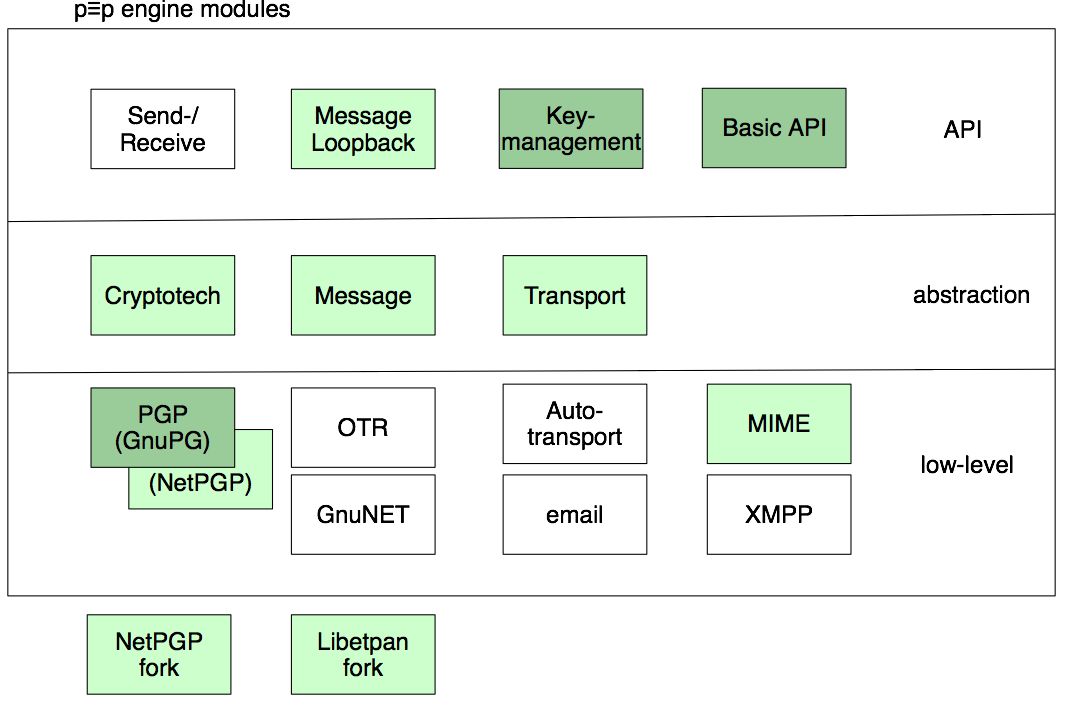 The Messaging Landscape
Voltage
Datamotion
Symantec
Echoworx
Totemo
TrendMicro
SMS
Peanut
Zixcorp
LuxSci
Enigmail
Privato
Email
Agari
Mailpile
p≡p
Textsecure
Virtru
Darkmail
Neocertified
Cryptzone
Edgeware
Encryptomatic
BBM
Walnut
Mysecureemail
Heml.is
myEnigma
Kaitenmail
Threema
K9mail
iPGmail
Messaging
Barracuda
IronPort
Sophos
Proofpoint
Wickr
Telegram
Surespot
Seecrypt
Silentcircle
Chatsecure
Tigertext
HoccerXO
Kontalk
iMessage
p≡p Engine.
Transport System
E-Mail
Jabber, …
Facebook API, …
GnuNet
Encryption System
OTR
OpenPGP: GnuPG, Fallback: NetPGP
[Speaker Notes: Pep outlook in C#.net

Pep engine in C99 -  dual license  (GPL and commercial)]
Simple. Sane. Secure. p≡p.
End to End Cryptography only.
Reliable and widely tested algorithms only.
Only Open Source Software as the Core Engine.
And only you have the keys.
p≡p – pretty Easy privacy
p≡p. The family.
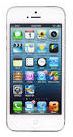 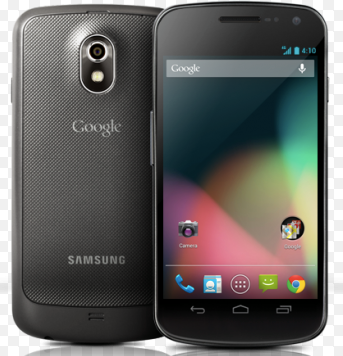 Android(K-9 with p≡p)
iPhone
with p≡p
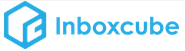 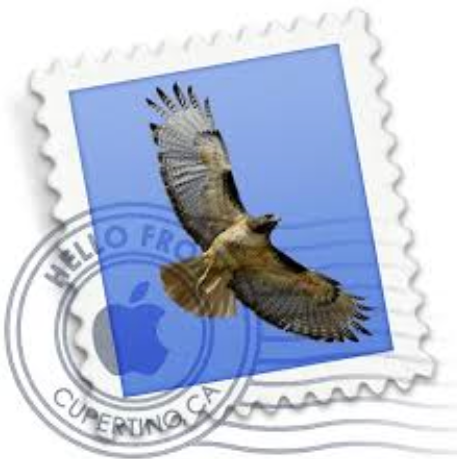 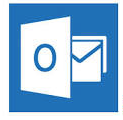 p≡p for Outlook
p≡p forApple Mail
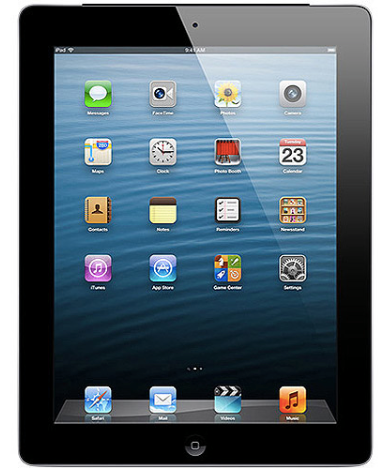 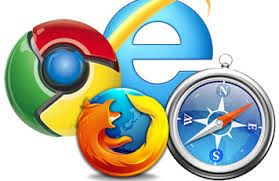 BrowserPlugin
iPad
with p≡p
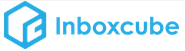 ConnectorBox
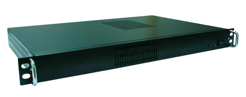 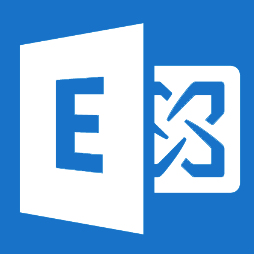 p≡p EnterpriseEdition
p≡p – Product Family Collaboration
Web mail
On premise e-mail
Cloud e-mail
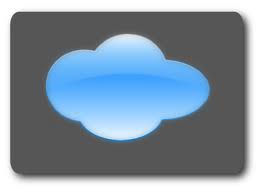 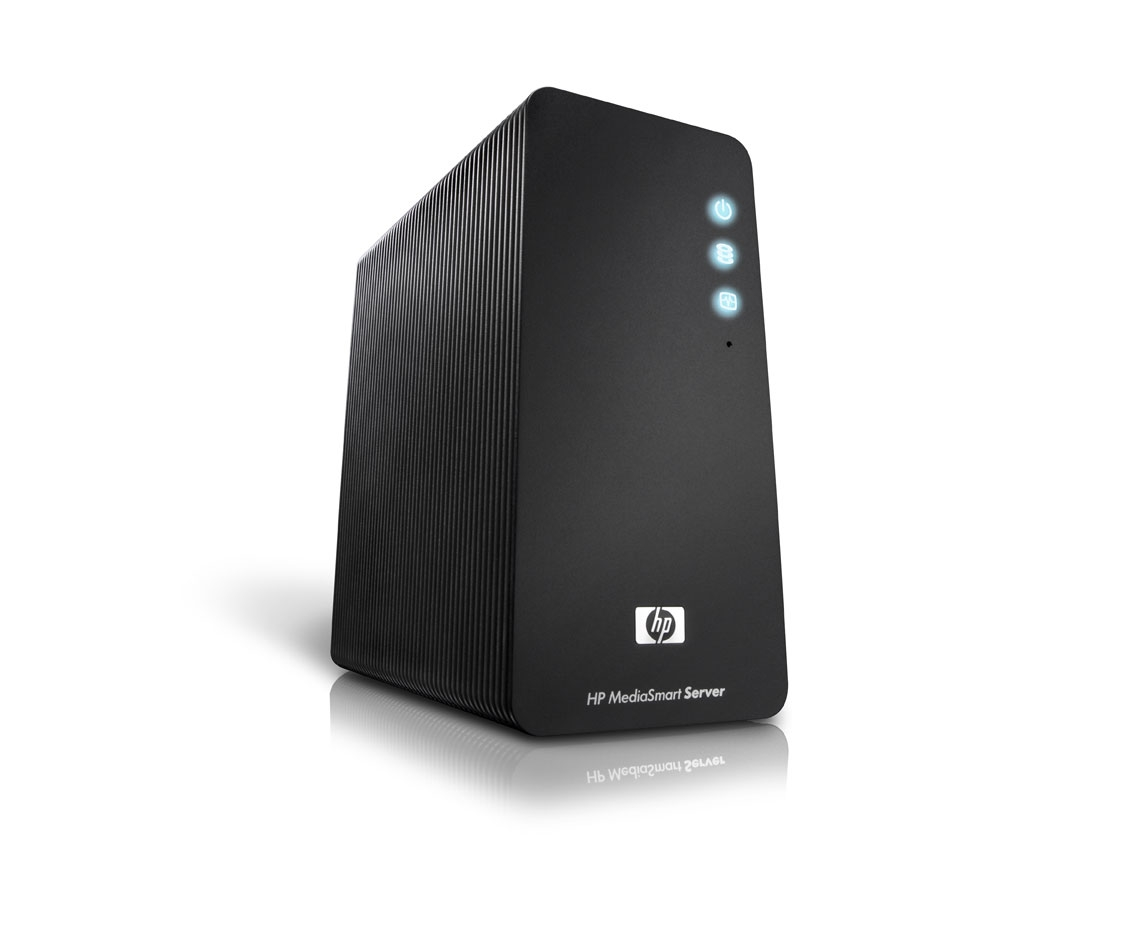 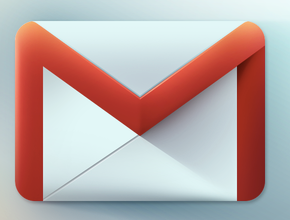 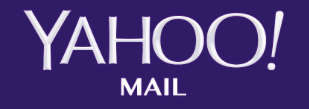 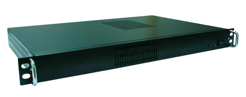 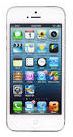 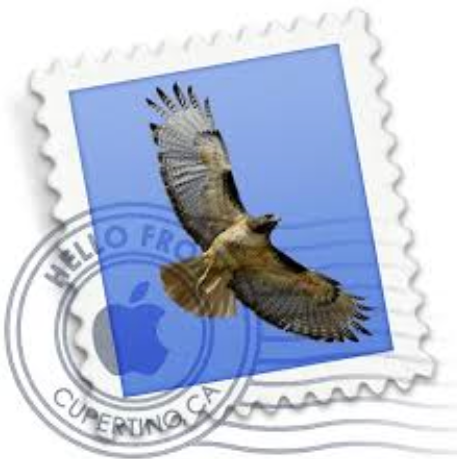 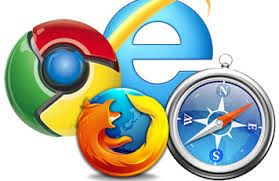 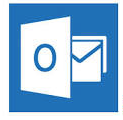 p≡p 
Products
p≡p 
Products
encrypted
not encrypted
pEp Outlook
p≡p. Key Elements.
p≡p is seamless and fully automated integration of security in Mobile, Web and PC communication.
p≡p provides zero-touch experience with privacy on ALL your communication channels (E-Mail, Messaging, SMS…).
p≡p works with other standards and automagically at a higher security after simple handshake with ‘trustwords’.
p≡p
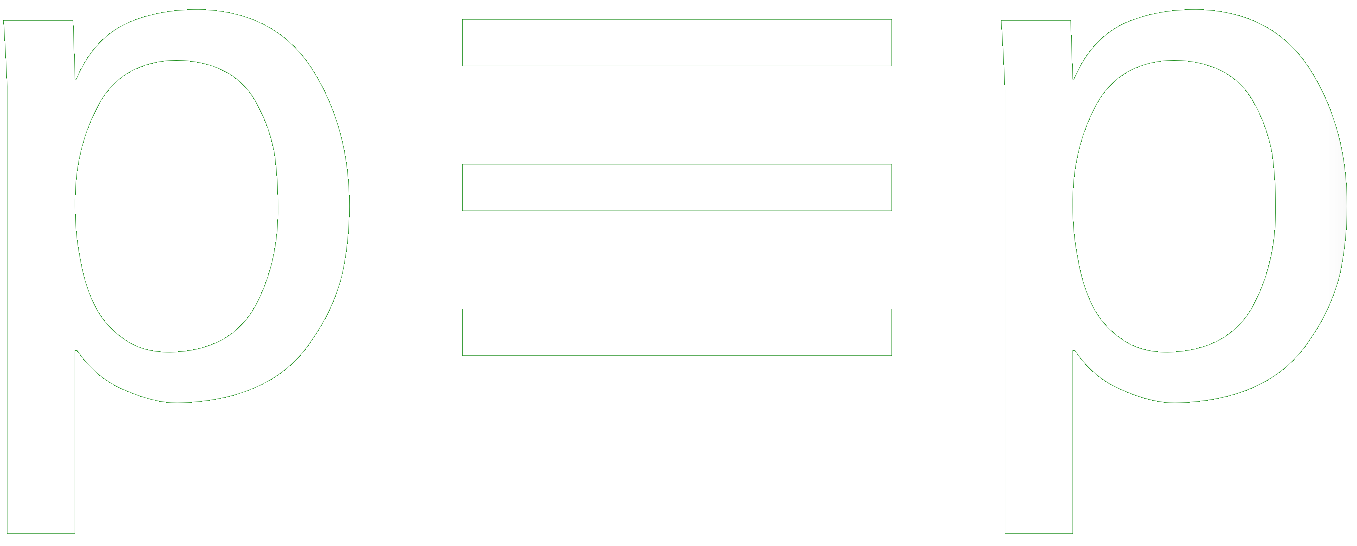 Developed in Luxembourg
pretty Easy privacy